Фестиваль Робофинист-Пенза
Проект«Разработка приспособления для хранения овощей зимой»
Выполнил:
Кардашов Дмитрий

Руководитель:
Кардашов Сергей Михайлович
1
Пенза, 2023 год
Польза овощей
Уникальный состав питательных веществ
Здоровье организма, отличное пищеварение
Укрепление иммунитета, сила, энергия
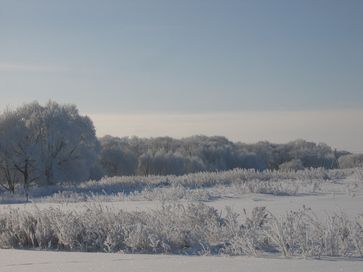 Крайне необходимо употреблять овощи зимой, когда организм испытывает дефицит полезных веществ
2
Актуальность проекта
Проблема хранения овощей зимой встает очень остро
Что делать если нет погреба, подпола или подходящего подвала?
Вывод – нужно разработать приспособление, которое позволит хранить овощи в условиях отрицательных температур в не отапливаемом помещении
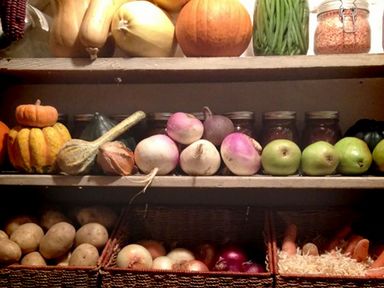 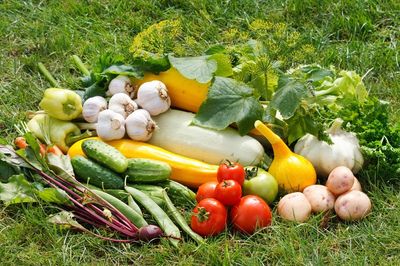 3
Объект исследования в проекте
Процесс хранения овощей зимой в не отапливаемом помещении
Предмет исследования
Разработка приспособления для хранения овощей зимой
4
Цель проекта
Исследовать проблему хранения овощей зимой и разработать приспособление для их хранения
Задачи
Исследовать проблему
 Сформулировать требования к приспособлению
 Найти пути выполнения сформулированных требований
 Разработать приспособление для хранения овощей и систему автоматического поддержания в нем заданной температуры
 Проверить работу приспособления
5
Гипотеза
Я предполагаю, что мне удастся решить проблему хранения овощей зимой в не отапливаемом помещении путем разработки специального приспособления для их хранения
Практическая значимость работы заключается в разработке работоспособного приспособления для хранения овощей зимой
6
Действительно ли проблема актуальна?
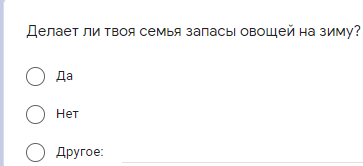 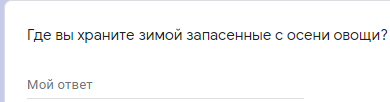 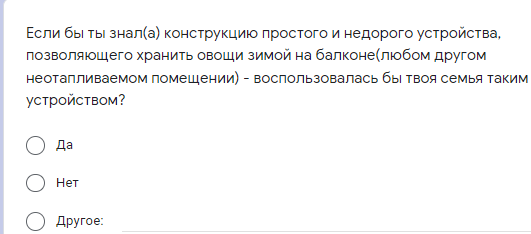 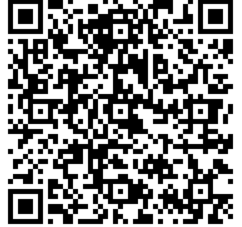 7
https://docs.google.com/forms/d/1nrqARPonkeuZooTSD1B-4rSNnc5lYc2903zQhDOlpxE/viewform?edit_requested=true
Результаты опроса
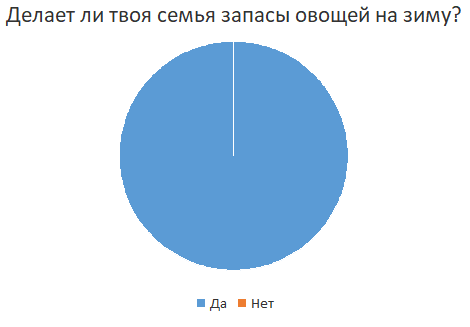 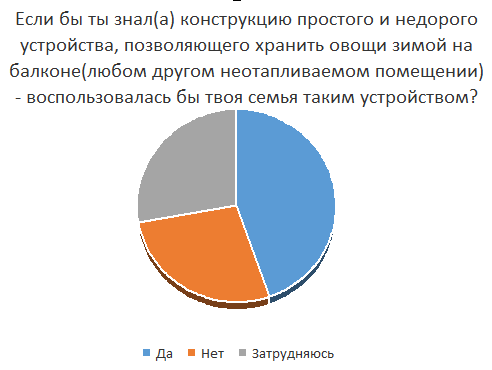 8
Приспособление должно:
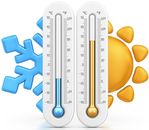 Поддерживать положительную температуру внутри себя при отрицательной температуре снаружи
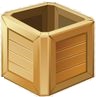 Иметь достаточно большой объем
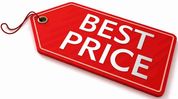 Быть весьма дешевым
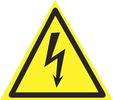 Быть пожаро - и электробезопасным
9
Вопросы, которые нужно решить для разработки приспособления
Что использовать в качестве емкости для   хранения ?
Как обеспечить температуру внутри емкости выше, чем снаружи ?
Как поддерживать температуру ?
10
Что использовать в качестве емкости для   хранения ?
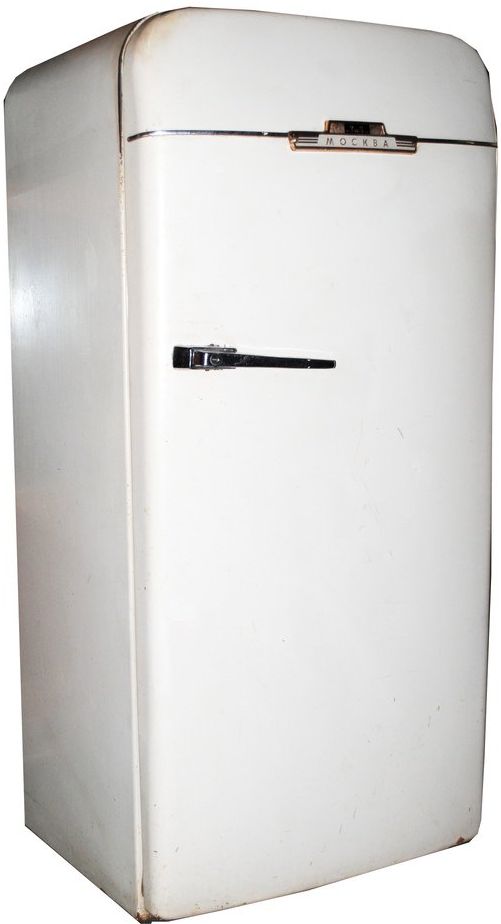 Подарить старому холодильнику вторую жизнь
Отличная теплоизоляция
Сломанный 
холодильник
Весьма большой внутренний объем при незначительных габаритах
11
Как обеспечить температуру внутри емкости выше, чем снаружи ?
Использовать нагреватель, который должен быть:
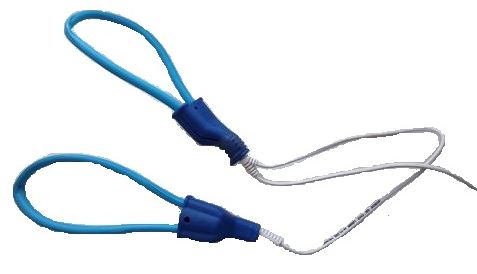 Компактный
Безопасный
Маломощный
Компактная - а значит не занимает полезный объем
Безопасная – сделана на заводе, а не самоделка
Маломощная – всего-то 15 Вт
12
[Speaker Notes: Итак, емкость мы выбрали. Второй вопрос был: «Как обеспечить температуру внутри емкости выше, чем снаружи?», ведь по условию задачи температура снаружи отрицательная. Значит, нам нужен какой-то нагреватель: компактный, безопасный и маломощный. Маломощный - потому что устройство для хранения овощей мощностью, например, 1 КВт вряд ли можно назвать хорошим решением. Благодаря высокой теплоизоляции корпуса холодильника, достаточно поместить внутрь него незначительный источник тепла – и холодильник будет поддерживать это тепло, а значит мощный нагреватель и не нужен!  И такое решение было найдено: это сушилка для обуви потому что она:
 - Компактная - а значит не занимает полезный объем;
-  Безопасная – сделана на заводе, а не самоделка;
-  Маломощная – всего-то 15 Вт.]
Как поддерживать температуру ?
Arduino - это аппаратно-программный комплекс  для создания простых систем автоматики и робототехники
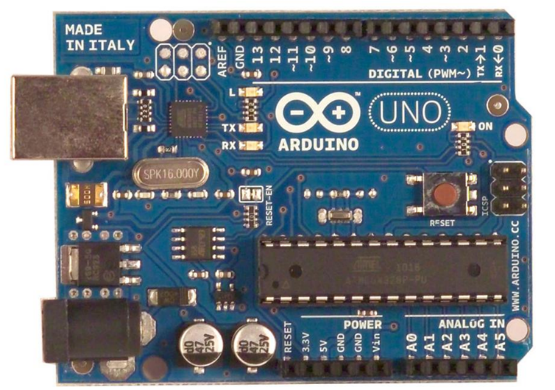 Arduino – это инструмент, для создания систем взаимодействия с окружающей физической средой
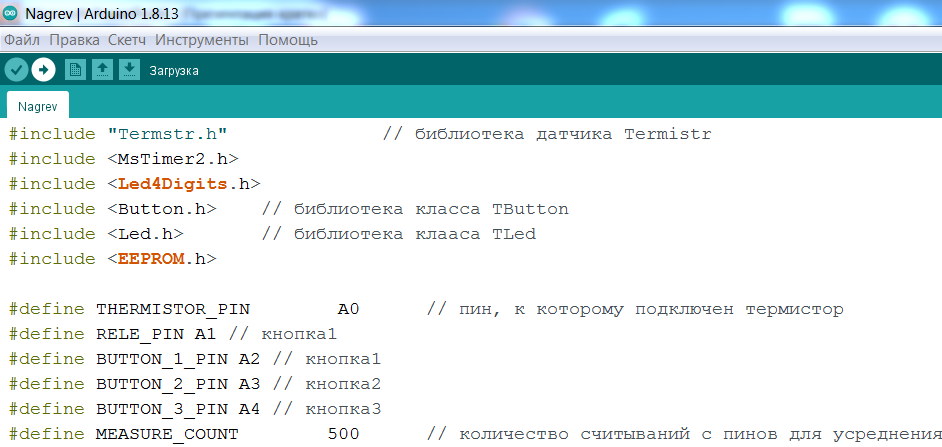 13
[Speaker Notes: Третий вопрос был – как поддерживать заданную температуру? Ведь если нагреватель будет все время включен, то через несколько часов температура в холодильнике  будет +30 градусов, Значит его нужно в определенный момент выключить, а потом вновь включить. А потом снова выключить. И так – многократно… 
Так как у меня уже был опыт разработки нескольких электронных игр и одного робота на платформе Arduino, то решение я принял быстро - нужно на этой платформе разработать для нашего приспособления  хранения овощей систему автоматической регулировки и поддержания температуры.]
Вопросы, которые нужно решить для разработки приспособления
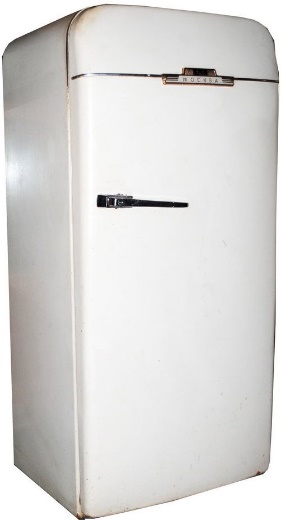 Что использовать в качестве емкости для   хранения ?
Как обеспечить температуру внутри емкости выше, чем снаружи ?
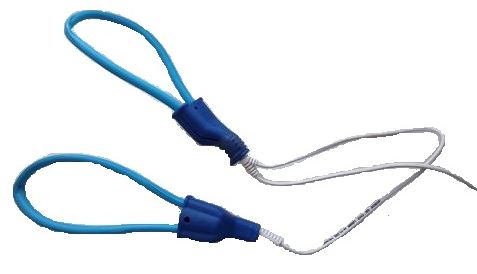 Как поддерживать температуру ?
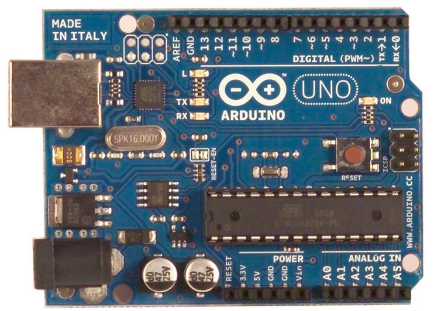 14
Требования к системе автоматики и пути их решения
Измерение температуры
Включение и выключение нагревателя
Индикация температуры
Установка заданного порога температуры
15
Алгоритм работы системы автоматики
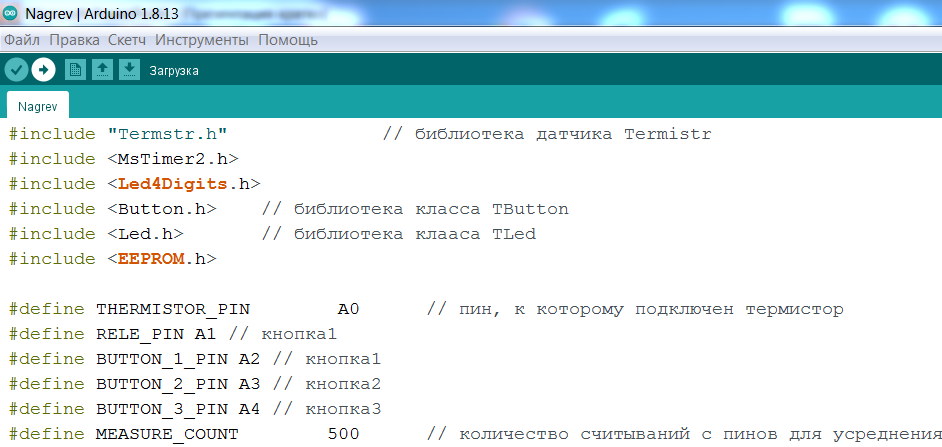 Расчет 
температуры
Проверка 
условия
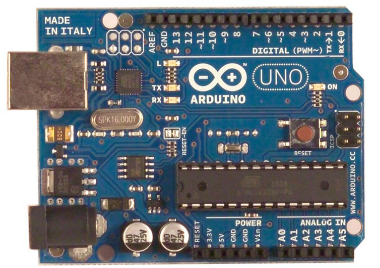 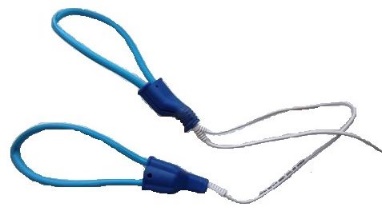 16
При разработке программы особое внимание уделено:
устранению эффекта дребезга кнопок
цифровой фильтрации считываемых с аналогового входа данных
вычислению температуры  по математической формуле, переводящей показания с аналогового входа в градусы Кельвина, а затем в градусы Цельсия
организации меню
Используемые приемы и принципы:
ООП: собственные и сторонние библиотеки
параллельность и многозадачность
использование прерываний
17
Режимы работы системы автоматики
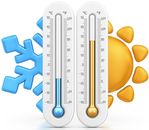 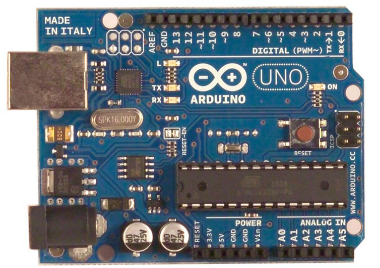 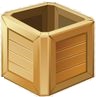 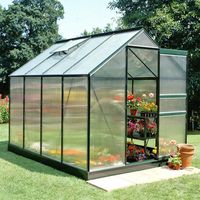 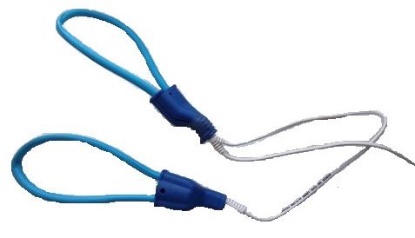 18
Сборка системы автоматики Монтажная коробка № 1
Вид снаружи
Вид изнутри
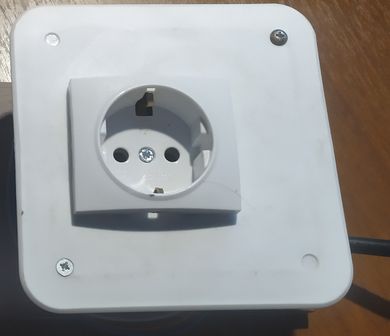 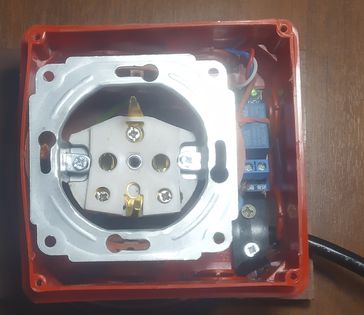 19
Сборка системы автоматики Монтажная коробка № 2
Вид снаружи
Вид изнутри
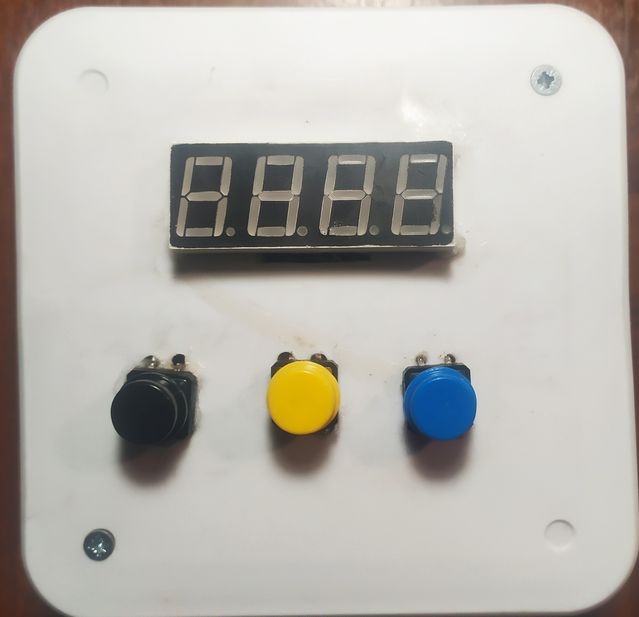 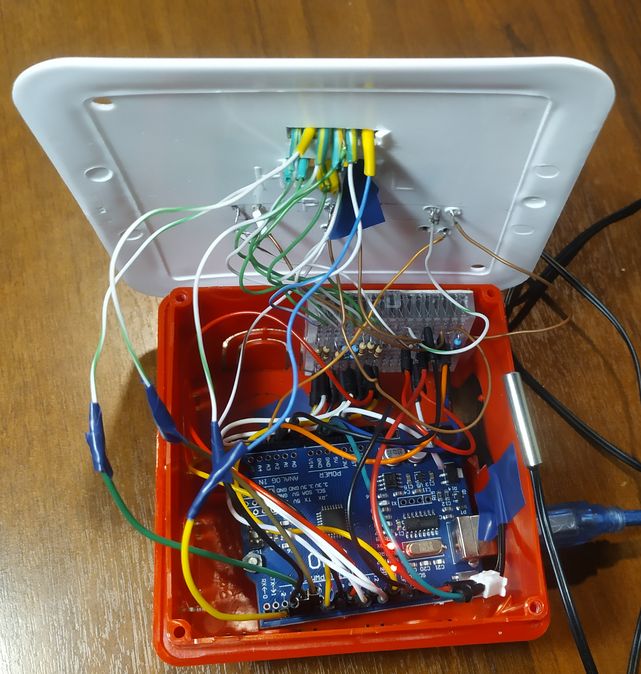 20
Крепление к корпусу холодильника
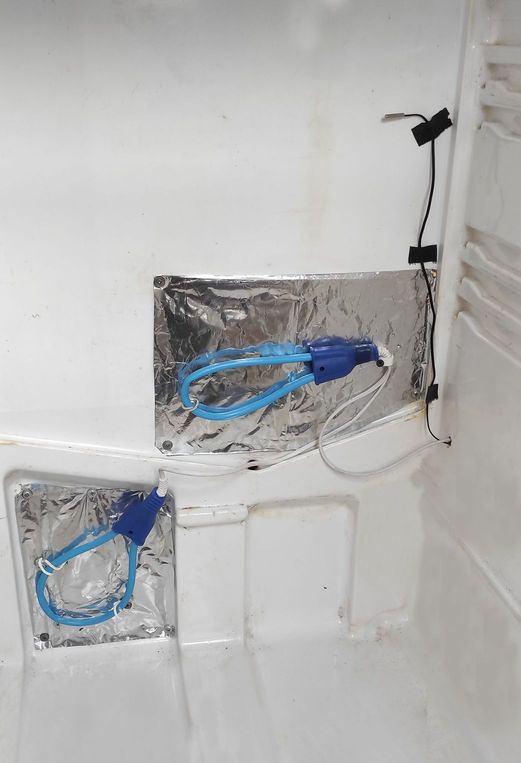 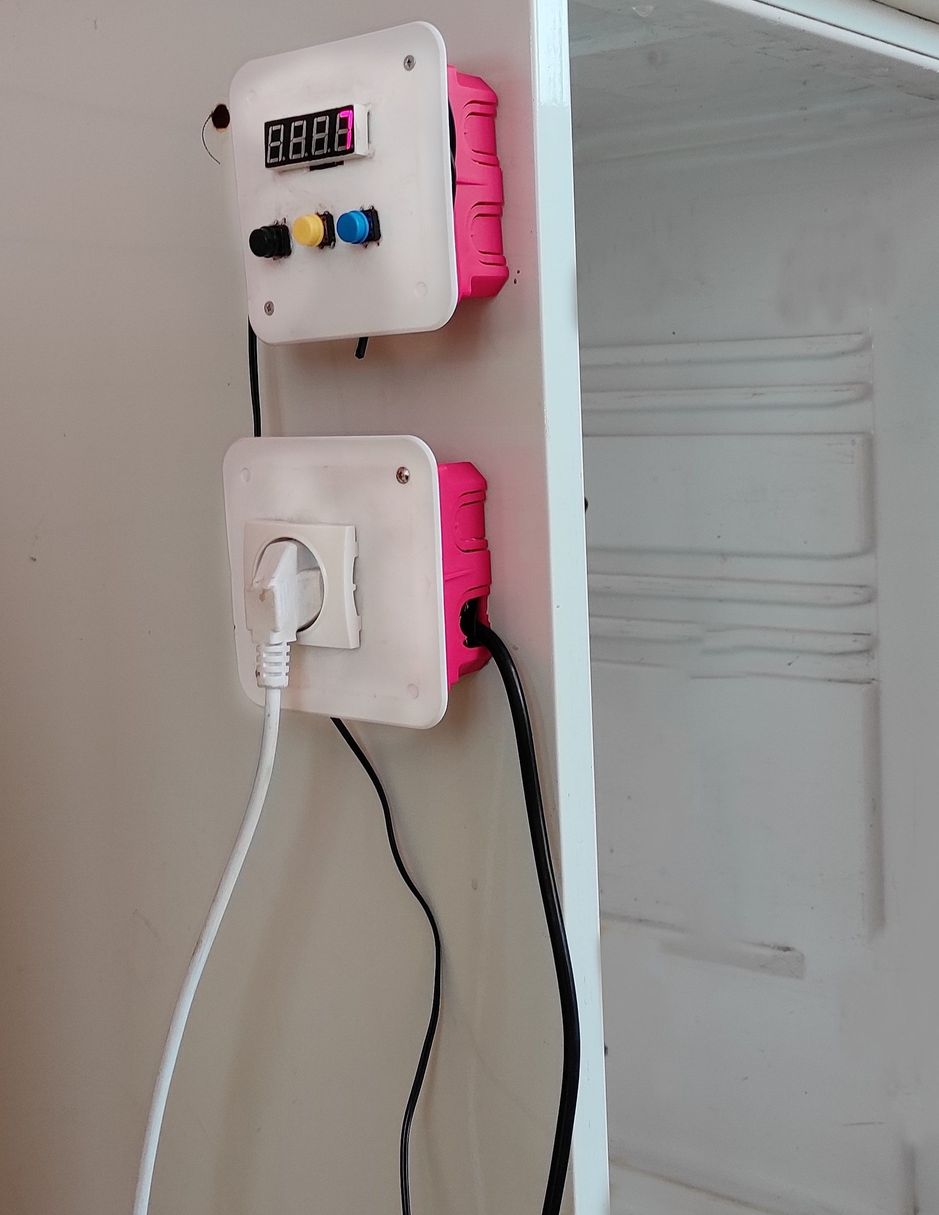 21
Итоговый вариант
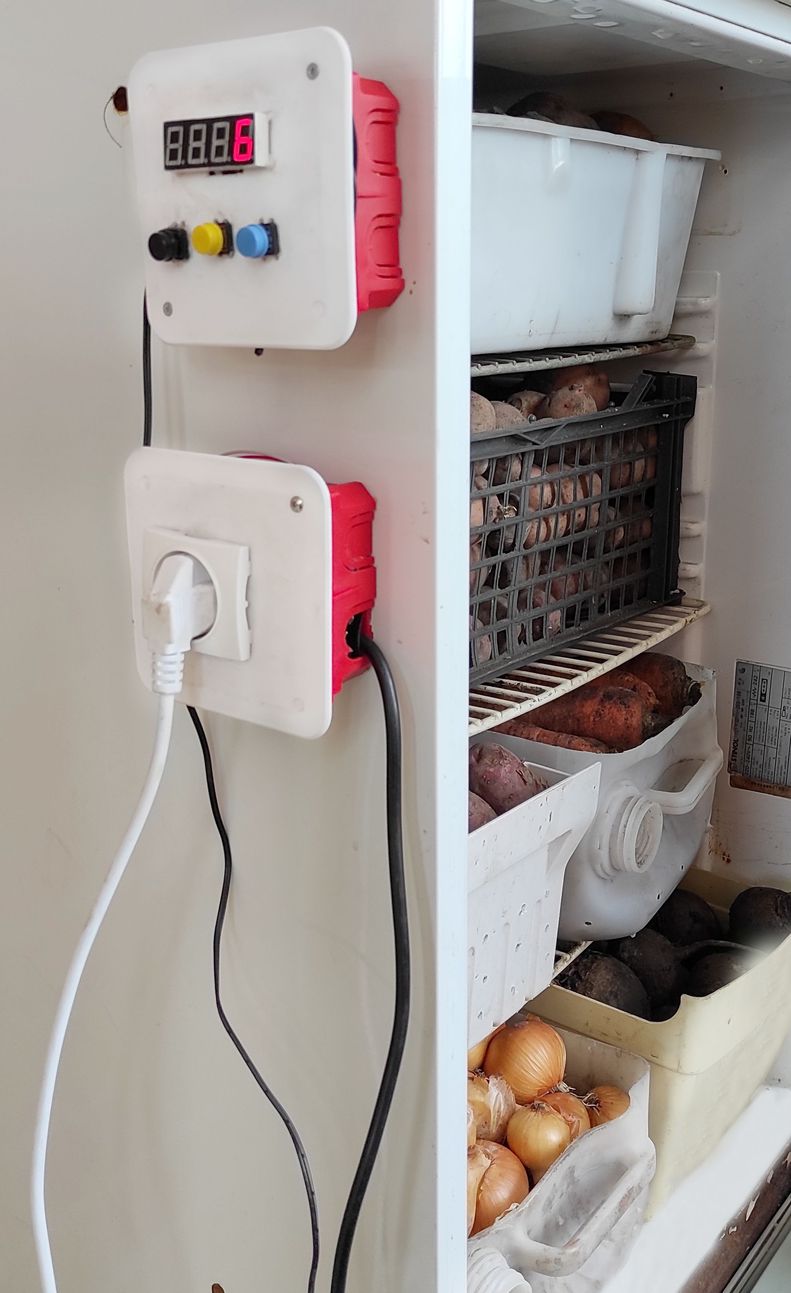 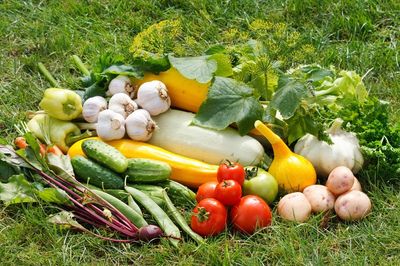 22
Выводы
Убедился что проблема хранения овощей зимой действительно актуальна
 Нашел путь решения этой проблемы – разработка специального приспособления
 Разработал и сконструировал приспособление
 Разработал для него на платформе Arduino  систему автоматического поддержания заданной температуры
 Убедился в работоспособности  приспособления и стал его использовать
Гипотеза подтвердилась!
23
Использованные источники
Сайт http://Arduino.ru (платформа Arduino)
Сайт http://mypractic.ru/  (уроки программирования на Arduino)
Массимо Б. Arduino для начинающих волшебников / Б. Массимо - М.: VSD, 2012. - 128 с.
МакРобертс, М. Начала Arduino / М. МакРобертс - London: CUP, 2010. - 459 с
Спасибо за внимание
24